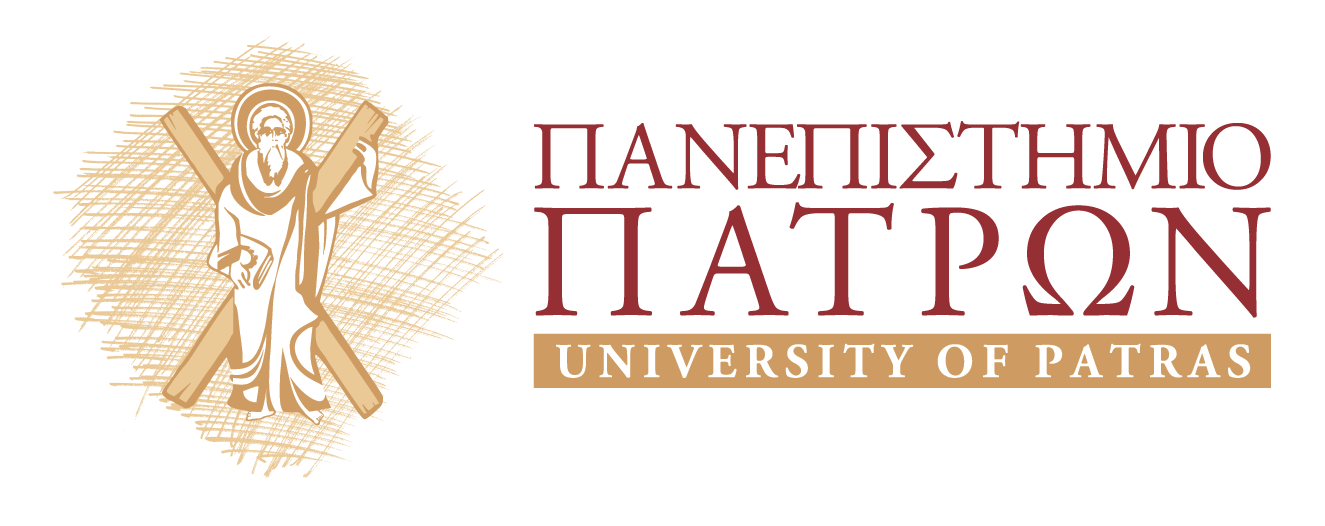 Αναπαραστάσεις μεταναστών/τριών στην κυπριακή αντιρατσιστική εκστρατεία AWARE: Ο ελιτισμός ως μορφή ρευστού ρατσισμού
Αναστασία Γ. Στάμου & Κωνσταντίνα Κατράνα
Αριστοτέλειο Πανεπιστήμιο Θεσσαλονίκης
Αγρέβη Παρασκευή (1064133)
Διδάσκων: καθ. Α. Αρχάκης
Εφαρμοσμένη Γλωσσολογία: Μεταναστευτικές ταυτότητες και κριτική γλωσσική εκπαίδευση
Σχολή Ανθρωπιστικών και Κοινωνικών Επιστημών
Τμήμα Φιλολογίας
Πρόγραμμα Μεταπτυχιακών Σπουδών «Γλωσσολογία: Γλώσσα και Επικοινωνία»
Υλικό υπό ανάλυση
Βίντεο κυπριακής αντιρατσιστικής εκστρατείας AWARE (2018) «Η ιστορία του Ανδρέα και της Ανίσα»
Συγχρηματοδότηση: Ευρωπαϊκό Ταμείο Ασύλου, Μετανάστευσης και Ένταξης & Κυπριακή Δημοκρατία
η εκστρατεία «επιδιώκει να αναδείξει τη ζωή των προσφύγων, αιτητών ασύλου και των μεταναστών στην Κύπρο (...) στηρίζει την προσπάθεια της κυπριακής πολιτείας για πραγμάτωση των δικαιωμάτων τους, χωρίς διακρίσεις». (Cyprus Aware 2018α)
19/12/2022
2
Στόχος της έρευνας
οι μετανάστες/τριες του βίντεο πλαισιώνονται ως μη ελίτ σε σχέση με την πλειονότητα και τους/τις αφομοιωμένους/ες μετανάστες/τριες, οι οποίοι/ες κατασκευάζονται ως ελίτ (Jaworski & Thurlow 2009). 
ο ελιτισμός είναι ένας αναπαραστατικός πόρος για τη διαιώνιση του ρευστού ρατσισμού, καθώς κανονικοποιεί τα προνόμια των ελίτ σε σχέση με τους/τις μη ελίτ (Στάμου & Κατράνα χ.χ.).
19/12/2022
3
Δομή παρουσίασης
Θεωρητικό πλαίσιο: Κυρίαρχοι Λόγοι και περικείμενο μελέτης
Μεθοδολογία της έρευνας: σύνθεση προσεγγίσεων, στρατηγικές λόγου, εργαλεία ανάλυσης 
Ανάλυση Υλικού (έμφαση στα εργαλεία που αναδεικνύουν τον ελιτισμό)
Συμπεράσματα
19/12/2022
4
Θεωρητικό Πλαίσιο
19/12/2022
5
Κυρίαρχοι Λόγοι
Ευρύτερο πλαίσιο: Κριτική Ανάλυση Λόγου
Ρητός και άρρητος ρατσισμός → ρατσιστικός λόγος
Αντίλογος: πλέγμα αντι-λόγων για αποδοχή διαφορών, αμφισβήτηση διακρίσεων και σχέσεων εξουσίας → αντιρατσιστικός λόγος

Ρευστός ρατσισμός (Weaver 2016): κεκαλυμμένη μορφή ρατσισμού εντός αντιρατσιστικού λόγου
19/12/2022
6
Περικείμενο μελέτης
Υπερποικιλότητα (superdiversity) (Vertovec 2007· Blommaert & Rampton 2011)
Πολυγλωσσία & πολυπολιτισμικότητα
Κοινωνική διγλωσσία, 2 επίσημες γλώσσες, 3 γλωσσικοί κώδικες θρησκευτικών μειονοτήτων, Αγγλική (και ως μίξη κωδίκων)
Μετανάστες από Ασία, κεντρική και ανατολική Ευρώπη, Μέση Ανατολή από το 1974 κ.ε.
Αλλά, το εκπαιδευτικό σύστημα:
Έχει μονογλωσσικό και μονοπολιτισμικό προσανατολισμό 
Προσπάθεια συγκρότησης ελληνορθόδοξης ταυτότητας 
Πίεση για χρήση υψηλής ποικιλίας (νέα ελληνική)
Προϋπόθεση: αφομοίωση
19/12/2022
7
Μεθοδολογία της έρευνας
19/12/2022
8
Σύνθεση προσεγγίσεων (Στάμου & Κατράνα)
3 Στρατηγικές Λόγου
Πώς κατασκευάζονται οι ταυτότητες;
Reisigl & Wodak (2001) (ΚΑΛ) →  προοπτικοποίηση
Bucholtz & Hall (2005) (κοινωνιοπολιτισμική γλωσσολογία) → θεσιακότητα και σχεσιακότητα

Πώς πραγματώνονται οι ταυτότητες;
Δεικτικότητα ταυτοτήτων (μεταξύ άλλων Bucholtz & Hall 2005)
19/12/2022
9
Πως κατασκευάζονται οι ταυτότητες;
19/12/2022
10
Πως κατασκευάζονται οι ταυτότητες;
19/12/2022
11
Πως κατασκευάζονται οι ταυτότητες;
19/12/2022
12
Πώς πραγματώνονται οι ταυτότητες;
19/12/2022
13
Ανάλυση Υλικού
19/12/2022
14
Κεντρικά πρόσωπα
εκπρόσωποι πλειονοτικής ομάδας:

Μάριος Πατσαλίδης (προπονητής Ανδρέα)
Χρήστος Δημητρίου (καθηγητής Ανίσα)
Αφηγήτρια
Ρεπόρτερ
εκπρόσωποι μεταναστευτικής ομάδας (πρωταγωνιστές/τριες):

Ανίσα Μωχάμεντ
Ανδρέας Μισιάρα

Ιστοσελίδα/βίντεο:
https://cyprusaware.eu/en/documentary-short-films/
19/12/2022
15
19/12/2022
16
19/12/2022
17
19/12/2022
18
19/12/2022
19
19/12/2022
20
19/12/2022
21
Θεσιακότητα
Ταξινόμηση, λειτουργικοποίηση, εξατομίκευση (οπτική και γλωσσική δεικτικότητα)

Γλωσσική Δεικτικότητα: 
χρήση πλειονοτικής  γλώσσας
4 πλειονοτικές ομιλούσες φωνές
ονομάτιση: Μάριος Πασχαλίδης, Χρήστος Δημητρίου 
λειτουργικοποίηση: αφηγήτρια, ρεπόρτερ
1 πλειονοτική γράφουσα φωνή
Aware, ταμείο Ασύλου, Κυπριακή Δημοκρατία
3 πλειονοτικές μη ομιλούσες φωνές
Υπάλληλος καθαρισμού, περαστικοί/ές, μαθητές/τριες
2 πλειονοτικές αναφερόμενες φωνές
«πλειονοτική ομάδα», μαθητές/τριες και καθηγητές/τριες
19/12/2022
22
Θεσιακότητα
Ταξινόμηση, λειτουργικοποίηση, εξατομίκευση (οπτική και γλωσσική δεικτικότητα). 
Γλωσσική Δεικτικότητα: 
χρήση πλειονοτικής  γλώσσας
2 μεταναστευτικές ομιλούσες φωνές
Ονομάτιση: Ανίσα, Ανδρέας

6 μη ομιλούσες μεταναστευτικές φωνές
Ταξινομούνται και συλλογικοποιούνται μέσω 
οπτικής δεικτικότητας

2 αναφερόμενες μεταναστευτικές φωνές (βλ. επόμενη διαφάνεια)
Λειτουργικοποίηση/εξατομίκευση: δήλωση εργασίας χαμηλού κύρους (υπάλληλος σε κρεοπωλείο, χειρωνακτικές εργασίες) μέσω οπτικής δεικτικότητας
19/12/2022
23
Θεσιακότητα
2 αναφερόμενες μεταναστευτικές φωνές
Στη μία περίπτωση συλλογικοποιούνται (π.χ. με τα πολλά και διαφορετικά πρόσωπα)
Στη δεύτερη περίπτωση εξατομικεύονται: και βάζω τον εαυτό μου στη θέση ενός μετανάστη, ενός ανώνυμου, που είναι στη Κύπρο για τις χειρωνακτικές δουλειές
Υφολογική τοποθέτηση (βλ. σχεσιακότητα διαφάνειες 25-31) 
Ως πλειονοτική ελίτ βάζω «τον εαυτό μου» (αποστασιοποιημένο, αντί για «μπαίνω στη θέση» με οικειότητα) στη θέση «ενός μετανάστη» (γενίκευση) μόνο όταν είναι ανώνυμος (μη σημαντικός βλ. Van Leeuwen 2008), και όταν είναι στη χώρα μου  για «τις χειρωνακτικές δουλειές» (αυτές που δεν κάνουμε εμείς)
αν άνηκε στην ελίτ (π.χ. πλούσιος επιχειρηματίας) δεν θα δήλωνα ότι μπαίνω στη θέση του για να μην μειονεκτήσω μπροστά του, αλλά και δεν θα υπήρχε λόγος να μπω. Άρα: εγκαθιδρύομαι ως ελίτ και τον πλαισιώνω ως μη ελίτ.
19/12/2022
24
Σχεσιακότητα
Ο ελιτισμός αναφέρεται:

στον προσανατολισμό ενός ατόμου ή στην αξίωσή του για αποκλειστικότητα, ανωτερότητα ή/και διακριτότητα, με βάση το γόητρο, τη γνώση, την αυθεντία, το γούστο, τη μόρφωση, την εμπειρία, τη διορατικότητα, τον πλούτο ή οποιαδήποτε άλλη ιδιότητα που δικαιολογεί τον/την ομιλητή/τρια ή συγγραφέα να υιοθετήσει μια υψηλότερη ηθική, αισθητική, πνευματική, υλική ή οποιαδήποτε άλλη μορφή τοποθέτησης σε σχέση με άλλο υποκείμενο (ατομικό ή συλλογικό) (Jaworski & Thurlow 2009: 195).

Είδη ελιτισμού: υλικός, επιστημικός, ηθικός, πολιτισμικός
19/12/2022
25
Σχεσιακότητα
19/12/2022
26
Σχεσιακότητα
19/12/2022
27
Σχεσιακότητα
19/12/2022
28
Σχεσιακότητα
19/12/2022
29
Σχεσιακότητα
Αλλά: στους υπότιτλους η κτητική αντωνυμία «μου» που προσδιορίζει την Κύπρο μπαίνει σε εισαγωγικά
Αποστασιοποίηση των δημιουργών και της Κυπριακής Κυβέρνησης
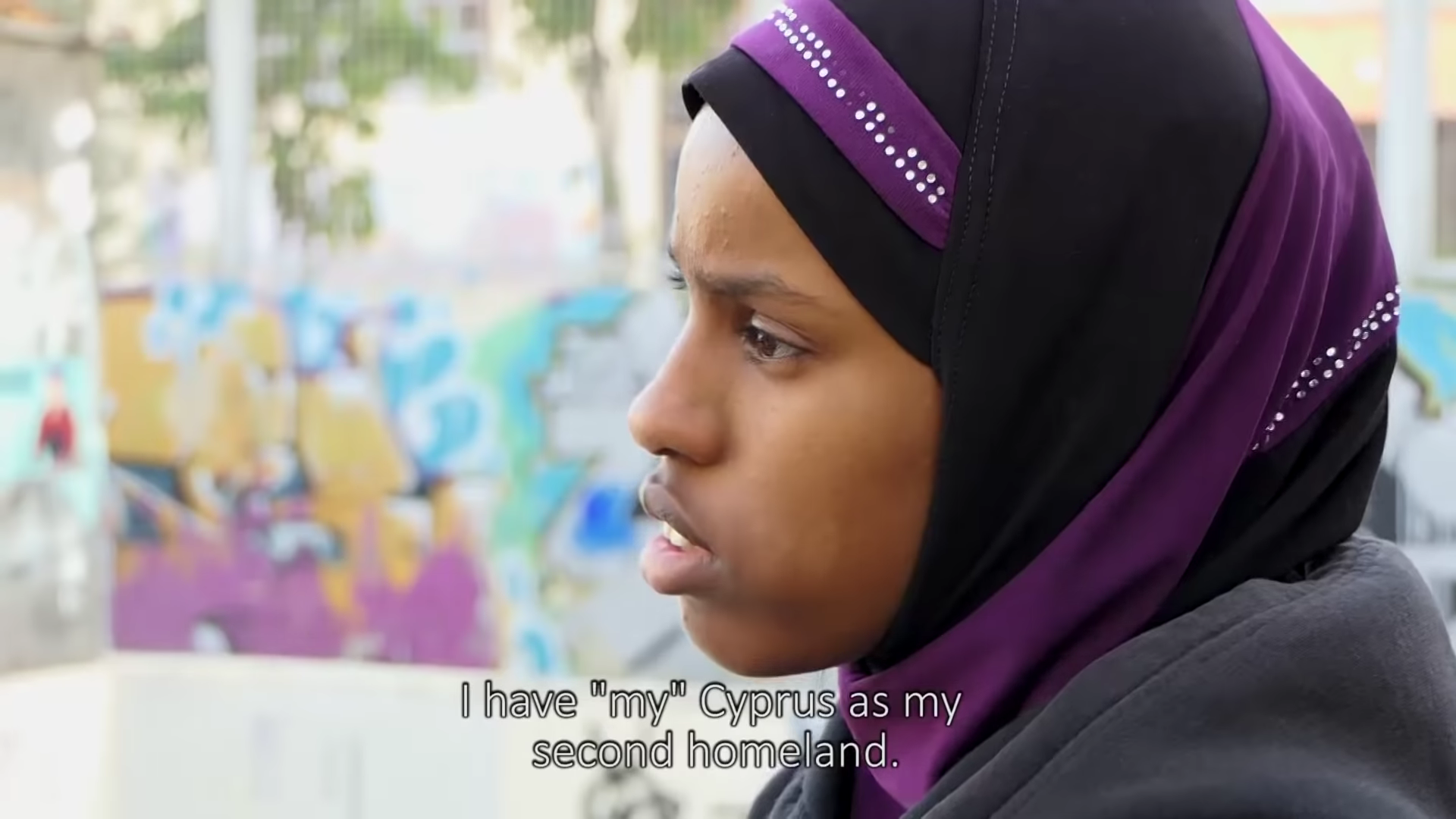 19/12/2022
30
Σχεσιακότητα
Η Ανίσα και ο Ανδρέας κατασκευάζονται ως μη ελίτ σε σχέση με τους πλειονοτικούς, όμως:
Κατασκευάζονται ως ελίτ σε σχέση με τους μη αφομοιωμένους:
Πλειονοτική γλώσσα, γνώση αγγλικής, αριστεία (σχολείο, αθλητισμός)
Γιατί συμβαίνει αυτό;
Γιατί έχουν αποδεχθεί τις γλωσσικές και πολιτισμικές αξίες της πλειονοτικής ομάδας, δηλαδή έχουν αφομοιωθεί
19/12/2022
31
Προοπτικοποίηση
Στο βίντεο η μεσοποίηση της κοινωνικής πραγματικότητας υπό συγκεκριμένη σκοπιά γίνεται από:
Την επιλογή των φωνών που έβαλαν και αυτών που δεν έβαλαν (όχι κυρίαρχες μεταναστευτικές ομάδες, έντονη ορατότητα)
Τη γραπτή παρουσία των δημιουργών στο βίντεο (οι μετανάστες λένε την ιστορία τους αυτοπροσώπως, αλλά οι δημιουργοί επεμβαίνουν, χρωματίζοντάς τες με συγκεκριμένη ιδεολογική προοπτική (π.χ. χρήση της αγγλικής, εισαγωγικά στη φράση «την Κύπρο μου» (“my” Cyprus))
Την πλαισίωση των ομάδων ως ελίτ και μη ελίτ αντίστοιχα (βλ. Σχεσιακότητα)
19/12/2022
32
Προοπτικοποίηση
Η ελιτίστικη πλαισίωση «συμβάλλει στην παραγωγή κοινωνικής διαφοράς» (Στάμου & Κατράνα χ.χ. 23)  → δίπολα ανωτερότητας – κατωτερότητας, άνισες σχέσεις εξουσίας
Η ίδια η ελιτίστικη αναπαράσταση αναπαράγει τον ρευστό ρατσισμό
Ο ακροατής καλείται να πάρει θέση, και του υποδεικνύουν ποια θέση να πάρει:
Αν είναι πλειονοτικός/η θα πάρει τη θέση του/της πλειονοτικού/ής ελίτ, και
Αν είναι μετανάστης/τρια θα πάρει τη θέση του/της αφομοιωμένου/ης μετανάστη/τριας ελίτ
19/12/2022
33
Συμπεράσματα
19/12/2022
34
Συμπεράσματα
Οι τρεις πλειονοτικές και δύο μεταναστευτικές ταυτότητες που πρωταγωνιστούν ανήκουν στην ελίτ και περνούν το μήνυμα του ελιτισμού άσχετα από τις προγραμματικές επιδιώξεις της εκστρατείας
Η ελιτίστικη πλαισίωση λειτουργεί ως μορφή ρευστού ρατσιστικού λόγου, καθώς η πλειονότητα κατασκευάζεται ανώτερη έναντι των μεταναστών/τριών → ασκούνται διακρίσεις σε βάρος των δεύτερων (Στάμου & Κατράνα χ.χ. 24)
Όσο η πλειονότητα επεμβαίνει στον λόγο των μεταναστών, τόσο ο λόγος αυτός θα απηχεί τις ιδεολογίες της πλειονότητας → αποτυχία αντιρατσισμού
19/12/2022
35
Συμπεράσματα
Οι μη πρωταγωνιστές μετανάστες/τριες (άρα μη αφομοιωμένοι/ες) παρουσιάζονται κατ’ εξακολούθηση συλλογικοποιημένα και η μόνη περίπτωση εξατομίκευσης σχετίζεται με την πλαισίωσή τους ως μη ελίτ (π.χ. για εργασία χαμηλού κύρους, βλ. υπάλληλος σε κρεοπωλείο, εργαζόμενη σε χειρωνακτική εργασία)
Το πρώτο σκέλος του σλόγκαν της εκστρατείας («αποδέχομαι – σέβομαι – συμμετέχω) αναιρείται από τους δημιουργούς τόσο έμμεσα (Ανάλυση Υλικού) όσο και άμεσα, με τη χρήση εισαγωγικών στη φράση «την Κύπρο μου» («δική μας είναι»)
19/12/2022
36
Έχω την Κύπρο μου σαν δεύτερη πατρίδα
19/12/2022
37
Βιβλιογραφία
Bakhtin, M. 1981. The Dialogical Imagination: Four Essays by M.M. Bakhtin. M. Holquist (επιμ.), C. Emerson & M. Holquist (μτφ.). Austin: University of Texas Press.
Blommaert, J. & Rampton, Β. 2011. Language and superdiversity. Diversities 13, 1-21.
Bucholtz, M. & Hall, K. 2005. Identity and interaction: A sociocultural linguistic approach. Discourse Studies 7, 584-614.
Cyprus Aware. 2018α. Εκστρατεία Aware: Ενημέρωση και Ευαισθητοποίηση της Κοινής Γνώμης και της Τοπικής Κοινωνίας. https://cyprusaware.eu/ekstratia (πρόσβαση: 6/7/2022).
Halliday, M. A. K. 1994. An Introduction to Functional Grammar (2η εκδ). London: Arnold.
Jaworski, A. & Thurlow, C. 2009. Taking an elitist stance: Ideology and the discursive production of social distinction. Στο Α. Jaffe (επιμ.), Stance: Sociolinguistic Perspectives, 195-226. New York: Oxford University Press.
 Reisigl, M. & Wodak, R. 2001. Discourse and Discrimination: Rhetorics of Racism and Anti-Semitism. London: Routledge.
19/12/2022
38
Βιβλιογραφία
Silverstein, M. 2003. Indexical order and the dialectics of sociolinguistic life. Language and Communication 23, 193-229. 
van Leeuwen, T. 1996. The representation of social actors. Στο C. R. Caldas Coulthard & M. Coulthard (επιμ.), Texts and Practices: Readings in Critical Discourse Analysis, ‪ 32-70. London: Routledge.‬‬‬‬‬‬‬‬‬‬‬‬‬‬‬‬‬‬‬‬‬‬‬‬‬‬‬‬‬‬‬‬‬‬‬‬‬‬‬‬‬‬‬‬‬‬‬‬‬‬‬‬
Vertovec, S. 2007. Super-diversity and its implications. Ethnic and Racial Studies 30(6), 1024-1054. 
Weaver, S. 2016. The Rhetoric of Racist Humor: US, UK and Global Race Joking. London: Routledge.
19/12/2022
39
Ευχαριστώ για τον χρόνο σας!
19/12/2022
40